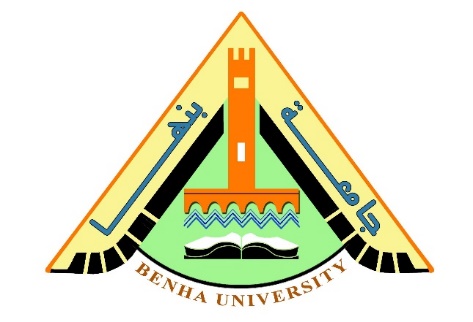 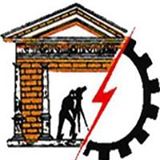 Communication Systems
3rd Year Communications (2019/2020)
Course Outline
Instructor and Schedule
2
Instructors: Dr. Heba Allah Adly 
                   
E-mail: hebaallah.shahat @feng.bu.edu.eg ,
	        h_adlytag2000@yahoo.com
Schedule
Saturday 	(8:00~10 am)
Course Contents
3
Textbooks
4
Course notes
Instructor notes offered on class board or data show.

Essential Textbooks
B.P. Lathi, “Modern Digital and Analog Communication Systems” (3rd Edition), Oxford University Press, 1998.
Behrouz A. Forouzan “Data Communication and Networking” (5th Edition), McGraw Hill International Edition, 2015.
Evaluation Criteria
5